11. SInIf:ELEKTRİK VE MANYETİZMA ÜNİTESİ KONDASATÖR (SIĞAÇ)
Ercan Akdeniz
[Speaker Notes: Derse baişıyoruz. İlk Sunu]
Ne Öğreneceğiz: KAZANIMLAR
11.2.3.3. Sığa (kapasite) kavramını açıklar.
a. Öğrencilerin elektrik yüklerinin nasıl depolanıp kullanılabileceğini tartışmaları ve elektrik enerjisi ile ilişkilendirmeleri sağlanır.
11.2.3.4. Yüklü levhaların özelliklerinden faydalanarak sığacın (kondansatör) işlevini açıklar ve bir sığacın sığasının bağlı olduğu değişkenleri açıklar.
11.2.3.5. Yüklenmiş bir sığaçta yük ile gerilim arasındaki ilişkiyi analiz eder.
11.2.3.6. Farklı şekillerdeki sığaçlara örnekler verir.
[Speaker Notes: Kazanımların önemini vurgulayalım. Niye paylaşmaya değer görüyoruz.]
Neler Yapacağız?
Geçen Hafta Neler Öğrendik
Enerjiyi Nasıl Depolarız?
Kalp Pilleri ve Elektroşok Cihazı Nasıl Çalışır?
Düzgün Elektrik Alana Bakalım
Deneyelim
Neler Keşfettik
Sığayı Tanımlayalım
Potansiyel Fark – Yük grafiği ve Enerji
1 Farad Sığaç Yapalım ve Yükleyelim
Sığa birimi
Ne kadar Enerji Depolanabilir?
Kalp Pilleri ve Elektroşok Cihazı
Günün Özeti
Soru Çözümü
[Speaker Notes: İzlence]
Geçen Hafta Neler Öğrendik?
Geçen Hafta Neler Öğrendik
Enerjiyi Nasıl Depolarız?
Kalp Pilleri ve Elektroşok Cihazı Nasıl Çalışır?
Düzgün Elektrik Alana Bakalım
Deneyelim
Neler Keşfettik
Sığayı Tanımlayalım
Potansiyel Fark – Yük grafiği ve Enerji
1 Farad Sığaç Yapalım ve Yükleyelim
Sığa birimi
Ne kadar Enerji Depolanabilir?
Kalp Pilleri ve Elektroşok Cihazı
Günün Özeti
Soru Çözümü
Millikan Yağ Damlası Deneyi ve CRT
Yüklü Levhalar Arasındaki Elektrik Alan
Hatırlayalım: Noktasal Yüklerin Oluşturduğu Elektrik Alan
Aktivite: Yüklü Levha Oluşturalım
Yüklü Parçacıkların Düzgün Elektrik Alandaki Davranışı
Teknolojideki Kullanımı 
Millikan Yağ Damlası Deneyi ve CRT
Günün Özeti
Soru Çözümü
Enerjiyi Nasıl Depolarız?
Geçen Hafta Neler Öğrendik
Enerjiyi Nasıl Depolarız?
Kalp Pilleri ve Elektroşok Cihazı Nasıl Çalışır?
Düzgün Elektrik Alana Bakalım
Deneyelim
Neler Keşfettik
Sığayı Tanımlayalım
Potansiyel Fark – Yük grafiği ve Enerji
1 Farad Sığaç Yapalım ve Yükleyelim
Sığa birimi
Ne kadar Enerji Depolanabilir?
Kalp Pilleri ve Elektroşok Cihazı
Günün Özeti
Soru Çözümü
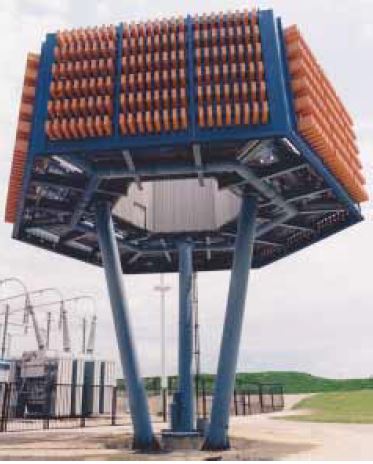 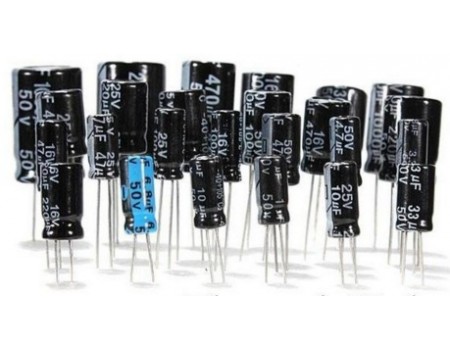 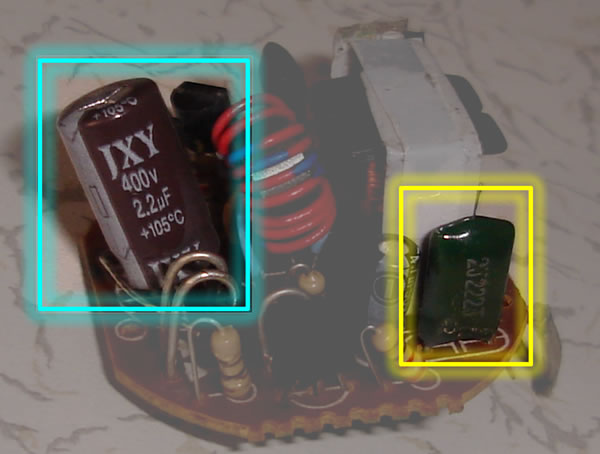 [Speaker Notes: Enerjiyi depolama şekillerini tartışalım.]
Kalp Pilleri ve Elektroşok Cihazı Nasıl Çalışır?
Geçen Hafta Neler Öğrendik
Enerjiyi Nasıl Depolarız?
Kalp Pilleri ve Elektroşok Cihazı Nasıl Çalışır?
Düzgün Elektrik Alana Bakalım
Deneyelim
Neler Keşfettik
Sığayı Tanımlayalım
Potansiyel Fark – Yük grafiği ve Enerji
1 Farad Sığaç Yapalım ve Yükleyelim
Sığa birimi
Ne kadar Enerji Depolanabilir?
Kalp Pilleri ve Elektroşok Cihazı
Günün Özeti
Soru Çözümü
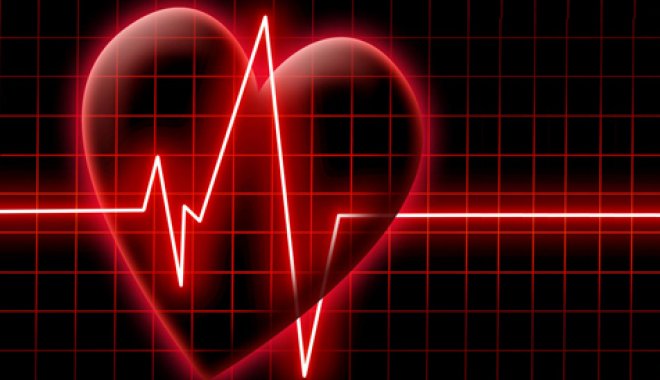 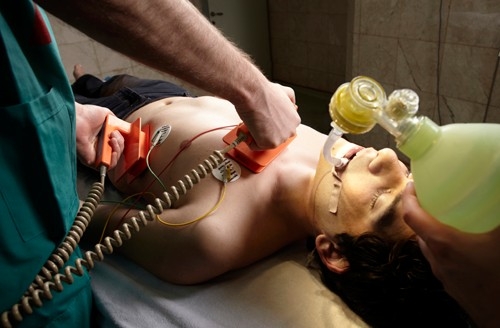 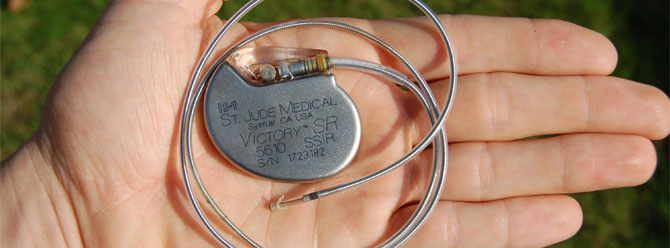 [Speaker Notes: Elektroşok ne kadar enerjiyi aktarması gerektiğini nasıl biliyor.
Kalp pilleri kalbe hangi oranda şok vermesi gerektiğini nasıl biliyor.]
Düzgün Elektrik Alana Bakalım
Geçen Hafta Neler Öğrendik
Enerjiyi Nasıl Depolarız?
Kalp Pilleri ve Elektroşok Cihazı Nasıl Çalışır?
Düzgün Elektrik Alana Bakalım
Deneyelim
Neler Keşfettik
Sığayı Tanımlayalım
Potansiyel Fark – Yük grafiği ve Enerji
1 Farad Sığaç Yapalım ve Yükleyelim
Sığa birimi
Ne kadar Enerji Depolanabilir?
Kalp Pilleri ve Elektroşok Cihazı
Günün Özeti
Soru Çözümü
Levhada depolanan nedir?
	- Levhalarda depolanan yük 		değil enerjidir.
Levhalardaki toplam yük nedir?
	- Yük denilince bir levhanın 	yüküne bakıyoruz ama sistemin 	yükü diyoruz.

Levhalara farklı büyüklükte yükler getirebilir miyiz?
	- Levhalara farklı büyüklükte yükler getirilemez çünkü bir yükün orada durabiliyor olması diğer yükün bulunmasına bağlıdır.
Elektrik alanın yönü pilin elektrik alanıyla karşılaştırılabilir mi?
	- Levhanın elektrik alan yönü pilin elektrik alanıyla aynı yönlü olur
[Speaker Notes: Elektrik alanın oluşma sebebi vurgulanır. 
Elektrik alanı nasıl daha büyük hale getirebiliriz.
Üreteç ve levha ilişkisi.]
Deneyelim
Geçen Hafta Neler Öğrendik
Enerjiyi Nasıl Depolarız?
Kalp Pilleri ve Elektroşok Cihazı Nasıl Çalışır?
Düzgün Elektrik Alana Bakalım
Deneyelim
Neler Keşfettik
Sığayı Tanımlayalım
Potansiyel Fark – Yük grafiği ve Enerji
1 Farad Sığaç Yapalım ve Yükleyelim
Sığa birimi
Ne kadar Enerji Depolanabilir?
Kalp Pilleri ve Elektroşok Cihazı
Günün Özeti
Soru Çözümü
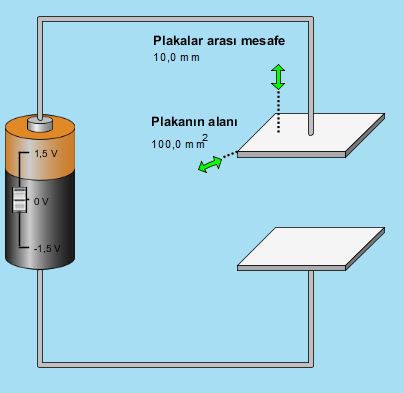 [Speaker Notes: Depolanan yükün üretecin]
Neler Keşfettik
Geçen Hafta Neler Öğrendik
Enerjiyi Nasıl Depolarız?
Kalp Pilleri ve Elektroşok Cihazı Nasıl Çalışır?
Düzgün Elektrik Alana Bakalım
Deneyelim
Neler Keşfettik
Sığayı Tanımlayalım
Potansiyel Fark – Yük grafiği ve Enerji
1 Farad Sığaç Yapalım ve Yükleyelim
Sığa birimi
Ne kadar Enerji Depolanabilir?
Kalp Pilleri ve Elektroşok Cihazı
Günün Özeti
Soru Çözümü
Pilin  potansiyelinin depolanan yükte katkısı ne oldu?
Depolanan yük ile pilin potansiyeli doğru orantılıdır.
Levhanın alanı depolanan yükü nasıl etkiledi
Levhanın alanı ile depolanan yük doğru orantılıdır.
Levhalar arası uzaklık ile depolana yük nasıl değişti?
Levhalar arası uzaklık ile depolanan yük ters orantılıdır.
Yalıtkan değiştirilince depolanan yük nasıl değişti
Yalıtkanın dielektrik sabiti ile depolanan yük doğru orantılıdır.
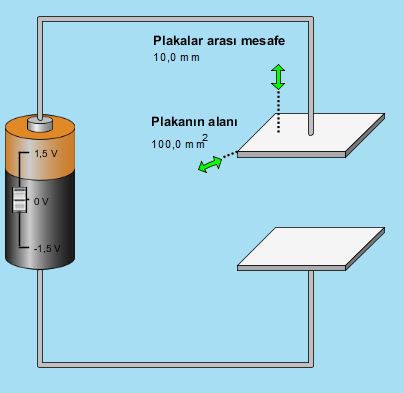 Sığayı Tanımlayalım
Geçen Hafta Neler Öğrendik
Enerjiyi Nasıl Depolarız?
Kalp Pilleri ve Elektroşok Cihazı Nasıl Çalışır?
Düzgün Elektrik Alana Bakalım
Deneyelim
Neler Keşfettik
Sığayı Tanımlayalım
Potansiyel Fark – Yük grafiği ve Enerji
1 Farad Sığaç Yapalım ve Yükleyelim
Sığa birimi
Ne kadar Enerji Depolanabilir?
Kalp Pilleri ve Elektroşok Cihazı
Günün Özeti
Soru Çözümü
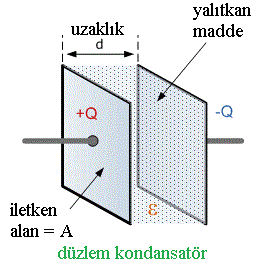 Potansiyel Fark – Yük grafiği ve Enerji
Geçen Hafta Neler Öğrendik
Enerjiyi Nasıl Depolarız?
Kalp Pilleri ve Elektroşok Cihazı Nasıl Çalışır?
Düzgün Elektrik Alana Bakalım
Deneyelim
Neler Keşfettik
Sığayı Tanımlayalım
Potansiyel Fark – Yük grafiği ve Enerji
1 Farad Sığaç Yapalım ve Yükleyelim
Sığa birimi
Ne kadar Enerji Depolanabilir?
Kalp Pilleri ve Elektroşok Cihazı
Günün Özeti
Soru Çözümü
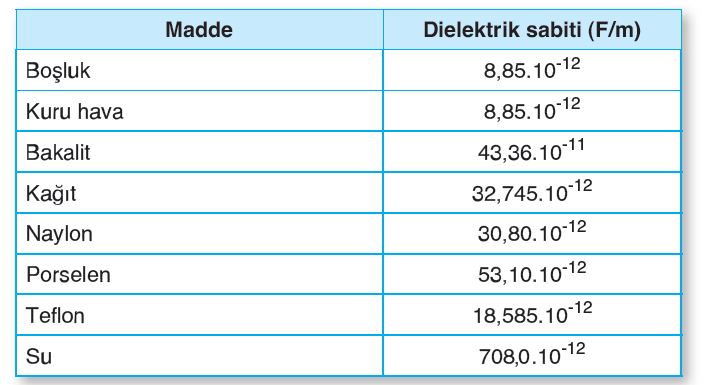 [Speaker Notes: İzlence]
Potansiyel Fark – Yük grafiği ve Enerji
Geçen Hafta Neler Öğrendik
Enerjiyi Nasıl Depolarız?
Kalp Pilleri ve Elektroşok Cihazı Nasıl Çalışır?
Düzgün Elektrik Alana Bakalım
Deneyelim
Neler Keşfettik
Sığayı Tanımlayalım
Potansiyel Fark – Yük grafiği ve Enerji
1 Farad Sığaç Yapalım ve Yükleyelim
Sığa birimi
Ne kadar Enerji Depolanabilir?
Kalp Pilleri ve Elektroşok Cihazı
Günün Özeti
Soru Çözümü
[Speaker Notes: İzlence]
Potansiyel Fark – Yük grafiği ve Enerji
Geçen Hafta Neler Öğrendik
Enerjiyi Nasıl Depolarız?
Kalp Pilleri ve Elektroşok Cihazı Nasıl Çalışır?
Düzgün Elektrik Alana Bakalım
Deneyelim
Neler Keşfettik
Sığayı Tanımlayalım
Potansiyel Fark – Yük grafiği ve Enerji
1 Farad Sığaç Yapalım ve Yükleyelim
Sığa birimi
Ne kadar Enerji Depolanabilir?
Kalp Pilleri ve Elektroşok Cihazı
Günün Özeti
Soru Çözümü
[Speaker Notes: İzlence]
1 Farad Sığaç Yapalım ve Yükleyelim
Geçen Hafta Neler Öğrendik
Enerjiyi Nasıl Depolarız?
Kalp Pilleri ve Elektroşok Cihazı Nasıl Çalışır?
Düzgün Elektrik Alana Bakalım
Deneyelim
Neler Keşfettik
Sığayı Tanımlayalım
Potansiyel Fark – Yük grafiği ve Enerji
1 Farad Sığaç Yapalım ve Yükleyelim
Sığa birimi
Ne kadar Enerji Depolanabilir?
Kalp Pilleri ve Elektroşok Cihazı
Günün Özeti
Soru Çözümü
Levhaları arası 1mm olan ve arasında hava bulunan 1 Farad sığaya sahip kondansatör yapalım?

Levha alanı ne olmalıdır?
1 Volt gerilimle yüklersek ne kadar enerjisi olur?
Dielektrik maddeyi değiştirmek yeterli enerjiyi sağlar mı ?
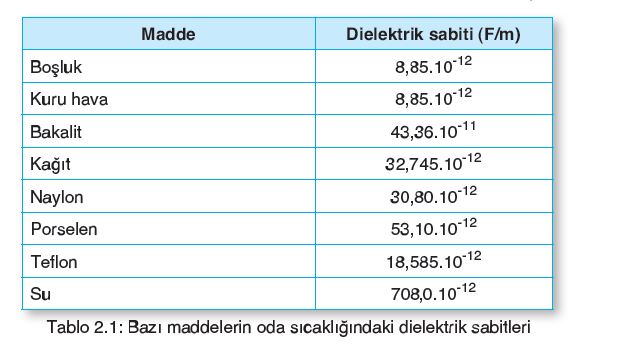 [Speaker Notes: 1 Faradın büyüklüğü vurgulanarak alt birimler gösterilir]
1 Farad Sığaç Yapalım ve Yükleyelim
Geçen Hafta Neler Öğrendik
Enerjiyi Nasıl Depolarız?
Kalp Pilleri ve Elektroşok Cihazı Nasıl Çalışır?
Düzgün Elektrik Alana Bakalım
Deneyelim
Neler Keşfettik
Sığayı Tanımlayalım
Potansiyel Fark – Yük grafiği ve Enerji
1 Farad Sığaç Yapalım ve Yükleyelim
Sığa birimi
Ne kadar Enerji Depolanabilir?
Kalp Pilleri ve Elektroşok Cihazı
Günün Özeti
Soru Çözümü
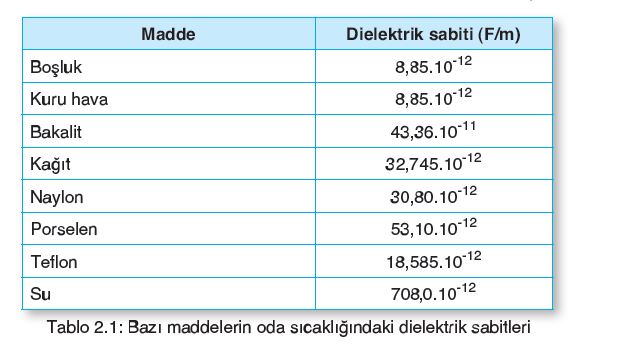 [Speaker Notes: 1 Faradın büyüklüğü vurgulanarak alt birimler gösterilir]
1 Farad Sığaç Yapalım ve Yükleyelim
Geçen Hafta Neler Öğrendik
Enerjiyi Nasıl Depolarız?
Kalp Pilleri ve Elektroşok Cihazı Nasıl Çalışır?
Düzgün Elektrik Alana Bakalım
Deneyelim
Neler Keşfettik
Sığayı Tanımlayalım
Potansiyel Fark – Yük grafiği ve Enerji
1 Farad Sığaç Yapalım ve Yükleyelim
Sığa birimi
Ne kadar Enerji Depolanabilir?
Kalp Pilleri ve Elektroşok Cihazı
Günün Özeti
Soru Çözümü
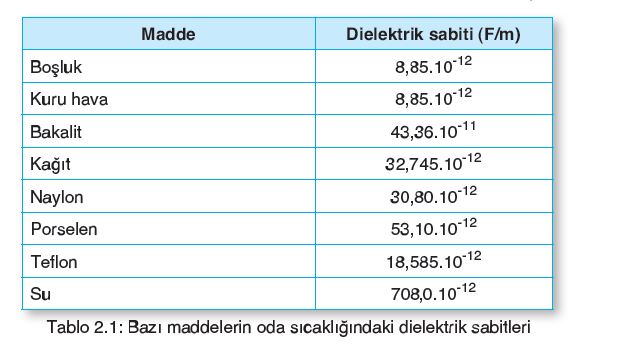 [Speaker Notes: 1 Faradın büyüklüğü vurgulanarak alt birimler gösterilir]
1 Farad Sığaç Yapalım ve Yükleyelim
Geçen Hafta Neler Öğrendik
Enerjiyi Nasıl Depolarız?
Kalp Pilleri ve Elektroşok Cihazı Nasıl Çalışır?
Düzgün Elektrik Alana Bakalım
Deneyelim
Neler Keşfettik
Sığayı Tanımlayalım
Potansiyel Fark – Yük grafiği ve Enerji
1 Farad Sığaç Yapalım ve Yükleyelim
Sığa birimi
Ne kadar Enerji Depolanabilir?
Kalp Pilleri ve Elektroşok Cihazı
Günün Özeti
Soru Çözümü
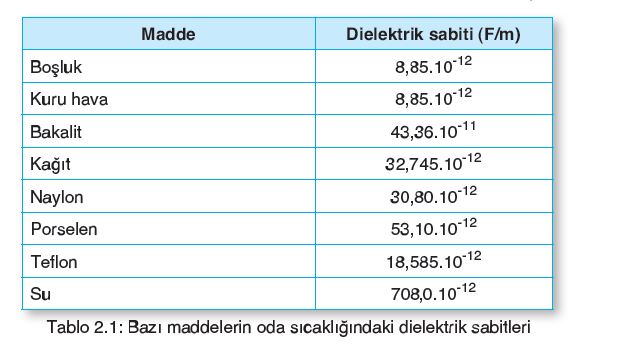 [Speaker Notes: 1 Faradın büyüklüğü vurgulanarak alt birimler gösterilir]
Sığa birimi
Geçen Hafta Neler Öğrendik
Enerjiyi Nasıl Depolarız?
Kalp Pilleri ve Elektroşok Cihazı Nasıl Çalışır?
Düzgün Elektrik Alana Bakalım
Deneyelim
Neler Keşfettik
Sığayı Tanımlayalım
Potansiyel Fark – Yük grafiği ve Enerji
1 Farad Sığaç Yapalım ve Yükleyelim
Sığa birimi
Ne kadar Enerji Depolanabilir?
Kalp Pilleri ve Elektroşok Cihazı
Günün Özeti
Soru Çözümü
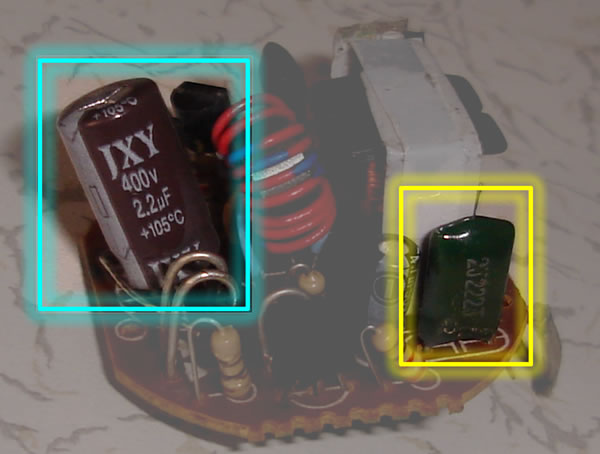 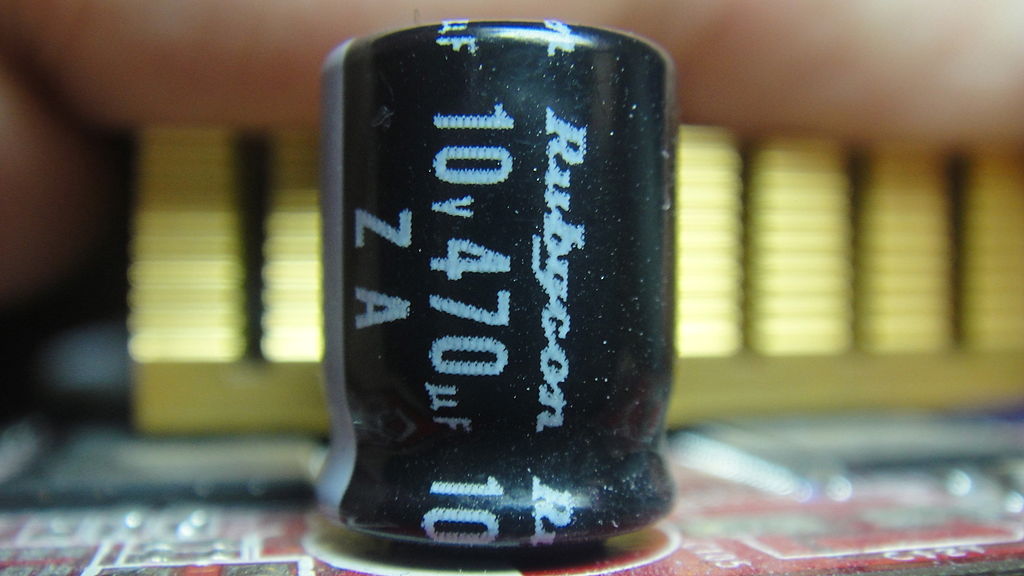 [Speaker Notes: İzlence]
NE KADAR ENERJİ DEPOLANABİLİR?
Geçen Hafta Neler Öğrendik
Enerjiyi Nasıl Depolarız?
Kalp Pilleri ve Elektroşok Cihazı Nasıl Çalışır?
Düzgün Elektrik Alana Bakalım
Deneyelim
Neler Keşfettik
Sığayı Tanımlayalım
Potansiyel Fark – Yük grafiği ve Enerji
1 Farad Sığaç Yapalım ve Yükleyelim
Sığa birimi
Ne kadar Enerji Depolanabilir?
Kalp Pilleri ve Elektroşok Cihazı
Günün Özeti
Soru Çözümü
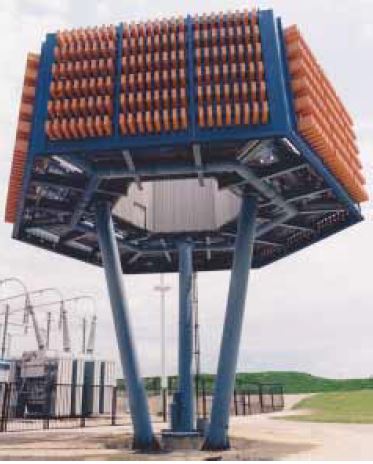 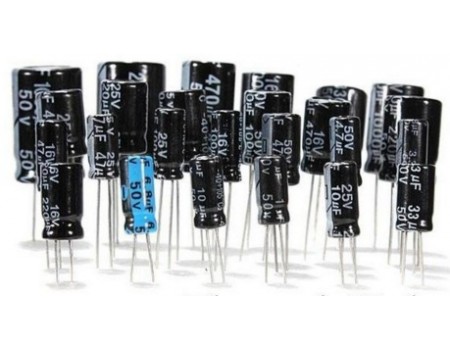 Kondansatörler pil gibi enerji depolama görevinde 
Kullanılamazlar. Sadece depo edilen enerjiyi bir anlık hızlı bir 
Şekilde aktarma görevini üstlenirler.
[Speaker Notes: Neden enerji depolamak için kondansatör kullanamayız sorusu.]
Kalp Pilleri ve Elektroşok Cihazı Nasıl Çalışır?
Geçen Hafta Neler Öğrendik
Enerjiyi Nasıl Depolarız?
Kalp Pilleri ve Elektroşok Cihazı Nasıl Çalışır?
Düzgün Elektrik Alana Bakalım
Deneyelim
Neler Keşfettik
Sığayı Tanımlayalım
Potansiyel Fark – Yük grafiği ve Enerji
1 Farad Sığaç Yapalım ve Yükleyelim
Sığa birimi
Ne kadar Enerji Depolanabilir?
Kalp Pilleri ve Elektroşok Cihazı
Günün Özeti
Soru Çözümü
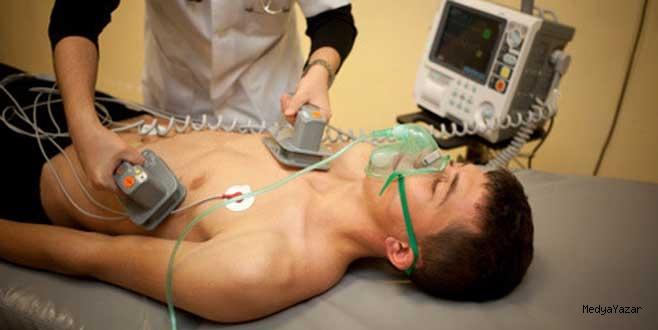 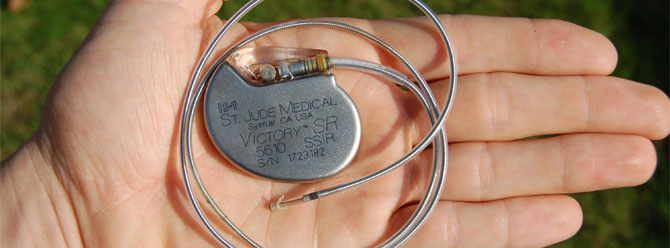 Kalp pili ve elektroşok cihazlarının içinde bulunan kondansatörler çok fazla enerji
depo etmemesine rağmen istenilen hızda enerjiyi verebilirler.
[Speaker Notes: İzlence]
Günün Özeti
Geçen Hafta Neler Öğrendik
Enerjiyi Nasıl Depolarız?
Kalp Pilleri ve Elektroşok Cihazı Nasıl Çalışır?
Düzgün Elektrik Alana Bakalım
Deneyelim
Neler Keşfettik
Sığayı Tanımlayalım
Potansiyel Fark – Yük grafiği ve Enerji
1 Farad Sığaç Yapalım ve Yükleyelim
Sığa birimi
Ne kadar Enerji Depolanabilir?
Kalp Pilleri ve Elektroşok Cihazı
Geçen Hafta Neler Öğrendik
Enerjiyi Nasıl Depolarız?
Kalp Pilleri ve Elektroşok Cihazı Nasıl Çalışır?
Düzgün Elektrik Alana Bakalım
Deneyelim
Neler Keşfettik
Sığayı Tanımlayalım
Potansiyel Fark – Yük grafiği ve Enerji
1 Farad Sığaç Yapalım ve Yükleyelim
Sığa birimi
Ne kadar Enerji Depolanabilir?
Kalp Pilleri ve Elektroşok Cihazı
Günün Özeti
Soru Çözümü
[Speaker Notes: İzlence]
Soru Çözümü
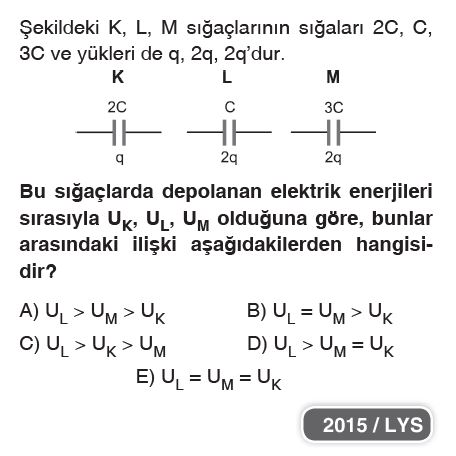 Geçen Hafta Neler Öğrendik
Enerjiyi Nasıl Depolarız?
Kalp Pilleri ve Elektroşok Cihazı Nasıl Çalışır?
Düzgün Elektrik Alana Bakalım
Deneyelim
Neler Keşfettik
Sığayı Tanımlayalım
Potansiyel Fark – Yük grafiği ve Enerji
1 Farad Sığaç Yapalım ve Yükleyelim
Sığa birimi
Ne kadar Enerji Depolanabilir?
Kalp Pilleri ve Elektroşok Cihazı
Günün Özeti
Soru Çözümü
Soru Çözümü
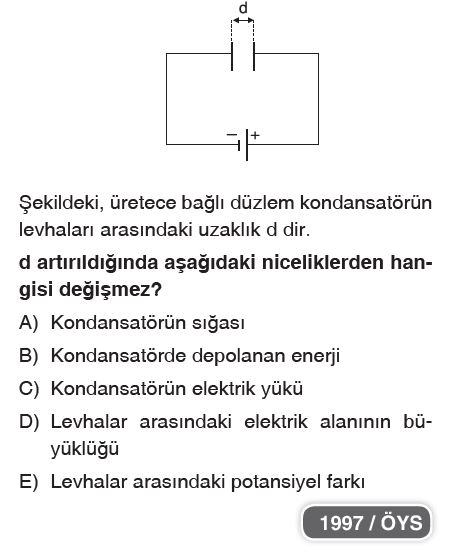 Geçen Hafta Neler Öğrendik
Enerjiyi Nasıl Depolarız?
Kalp Pilleri ve Elektroşok Cihazı Nasıl Çalışır?
Düzgün Elektrik Alana Bakalım
Deneyelim
Neler Keşfettik
Sığayı Tanımlayalım
Potansiyel Fark – Yük grafiği ve Enerji
1 Farad Sığaç Yapalım ve Yükleyelim
Sığa birimi
Ne kadar Enerji Depolanabilir?
Kalp Pilleri ve Elektroşok Cihazı
Günün Özeti
Soru Çözümü
Soru Çözümü
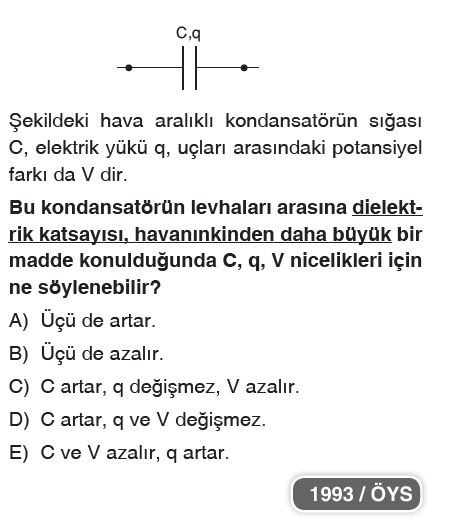 Geçen Hafta Neler Öğrendik
Enerjiyi Nasıl Depolarız?
Kalp Pilleri ve Elektroşok Cihazı Nasıl Çalışır?
Düzgün Elektrik Alana Bakalım
Deneyelim
Neler Keşfettik
Sığayı Tanımlayalım
Potansiyel Fark – Yük grafiği ve Enerji
1 Farad Sığaç Yapalım ve Yükleyelim
Sığa birimi
Ne kadar Enerji Depolanabilir?
Kalp Pilleri ve Elektroşok Cihazı
Günün Özeti
Soru Çözümü
Soru Çözümü
Geçen Hafta Neler Öğrendik
Enerjiyi Nasıl Depolarız?
Kalp Pilleri ve Elektroşok Cihazı Nasıl Çalışır?
Düzgün Elektrik Alana Bakalım
Deneyelim
Neler Keşfettik
Sığayı Tanımlayalım
Potansiyel Fark – Yük grafiği ve Enerji
1 Farad Sığaç Yapalım ve Yükleyelim
Sığa birimi
Ne kadar Enerji Depolanabilir?
Kalp Pilleri ve Elektroşok Cihazı
Günün Özeti
Soru Çözümü
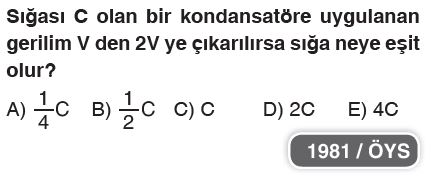 BUGÜN NE ÖĞRENDİK?
11.2.3.3. Sığa (kapasite) kavramını açıklar.
a. Öğrencilerin elektrik yüklerinin nasıl depolanıp kullanılabileceğini tartışmaları ve elektrik enerjisi ile ilişkilendirmeleri sağlanır.
11.2.3.4. Yüklü levhaların özelliklerinden faydalanarak sığacın (kondansatör) işlevini açıklar ve bir sığacın sığasının bağlı olduğu değişkenleri açıklar.
11.2.3.5. Yüklenmiş bir sığaçta yük ile gerilim arasındaki ilişkiyi analiz eder.
11.2.3.6. Farklı şekillerdeki sığaçlara örnekler verir.
ÖNÜMÜZDEKİ HAFTA NE ÖĞRENECEĞİZ?
11.2.3.7. Seri ve paralel devrelerde eşdeğer sığa, yük ve potansiyel fark kavramları ile ilgili problemler çözer.

11.2.3.8. Sığaçların kullanım alanlarını araştırarak bir sığaç modeli tasarlar ve yapar.
Önümüzdeki Hafta Görüşürüz
Düzenli Çalışalım ve 